Hoofdstuk 5
Paragraaf 1
Rijtje nettowinst
Omzet                    
Inkoopwaarde   	-
Brutowinst               
Overige kosten               -
Nettowinst/verlies
Gemiddelde branchecijfers
Rijtje nettowinst in percentages: 
Voorbeeld:
Omzet                    100%
Inkoopwaarde         60%
Brutowinst               40%
Bedrijfskosten:       (30%)
Personeel                 25%
Reclame                      2%
Overig                         3%
Bedrijfsresultaat      10%
(Nettowinst)
BTW
BTW: Belasting Toegevoegde Waarde

Consumentenprijs = prijs inclusief btw

BTW Tarieven: 
0% op visvangst en exportgoederen
9% (was 6%) op levensmiddelen
21% algemene tarief
BTW
BTW Berekenen

Bedrag inclusief BTW:
Bedrag x 1,21 			€5 x 1,21 = €6,05

Bedrag exclusief BTW:
Bedrag : 1,21			€5 : 1,21 = €4,13 afgerond
(Bedrag x 0,79 IS FOUT!!!!)	(€5 x 0,79 = €3,95)
Vaste en variabele kosten
Vaste kosten / Constante kosten (CK):
Deze kosten zijn er altijd, dus onafhankelijk van de omvang van de productie.
Voorbeelden: Huur van het pand, Personeelskosten van het vaste personeel, Afschrijvingskosten

Variabele kosten (VK):
Afhankelijk van de omvang van de productie
Voorbeelden: Inhuurkrachten (Personeel), Inkoopkosten (Tomaten, Kaas), Koffie voor het personeel
Break-even
Break-even: Geen winst of verlies. Kosten zijn gelijk aan de opbrengsten.
Formule break-even: Totale omzet = Totale kosten
		(TO= p x q)	TO = TK      (TK= vk x q + ck)
Break-even omzet: Het bedrag dat je ontvangt dat precies voldoende is om alle kosten te betalen.
Break-even afzet: De hoeveelheid producten die je verkoopt dat precies genoeg is om alle kosten te betalen.

Formule break-even afzet:
Vaste kosten / constante kosten		
Verkoopprijs – Variabele kosten per product
Kosten per product
Kosten per product = Totale kosten
                                          Aantal geproduceerde producten
Als de variabele kosten evenredig meestijgen met de productie is er sprake van proportioneel variabele kosten.

Voorbeeld:
Productie  Variabele Kosten      Vaste Kosten        Totale Kosten
0                           0                              100                        100
10		50                              100                        150
20                    100                              100                        200
30                    150                              100                        250
Kosten per product
Aantekeningen
Vaste kosten ÷ (verkoopprijs – variabele kosten per product) = break-evenafzet
Omzet = prijs · aantal
Totale winst = totale omzet – totale kosten
Break-evenafzet · verkoopprijs = break-evenomzet
Afschrijving per jaar = (aanschafkosten – restwaarde) ÷ gebruiksduur
BTW berekenen:
Bedrag incl. BTW:
Bedrag · 1,[%]
Bedrag excl. BTW:
Bedrag ÷ 1,[%]
5 p’s:
Prijsbeleid
Productbeleid 
Promotiebeleid
Plaatsbeleid
Personeelsbeleid
Aantekeningen
(in afkortingen)
CK ÷ (verkoopprijs – VK) = break-evenafzet
Omzet = p · q
TW = TO – TK
Break-evenafzet · verkoopprijs = break-evenomzet
Afschrijving per jaar = (a – r) ÷ t
BTW berekenen:
Bedrag incl. BTW:
Bedrag · 1,[%]
Bedrag excl. BTW:
Bedrag ÷ 1,[%]
5 p’s:
Prijsbeleid
Productbeleid 
Promotiebeleid
Plaatsbeleid
Personeelsbeleid
Kosten personeel
Totale loonkosten voor de werkgever:
Premies werkgever + Brutoloon werknemer

De werknemer krijgt niet het brutoloon in handen. De werkgever houdt wat bedragen in:
- Loonbelasting
- Premies volksverzekeringen (vb. AOW, Anw, AWBZ)
- Premies werknemersverzekeringen (WW, WIA, WAO)
- Pensioenpremie

Het brutoloon min deze inhoudingen is het Nettoloon.
AOW : Algemene OuderdomsWet
Anw: Algemene NabesaandenWet
AWBZ: Algemene Wet Bijzondere Ziektekosten
WW: WerkloosheidsWet
WIA: Wet werk en Inkomen naar Arbeidsvermogen
WAO: Wet op ArbeidsOngeschiktheidverzekering
De Wig
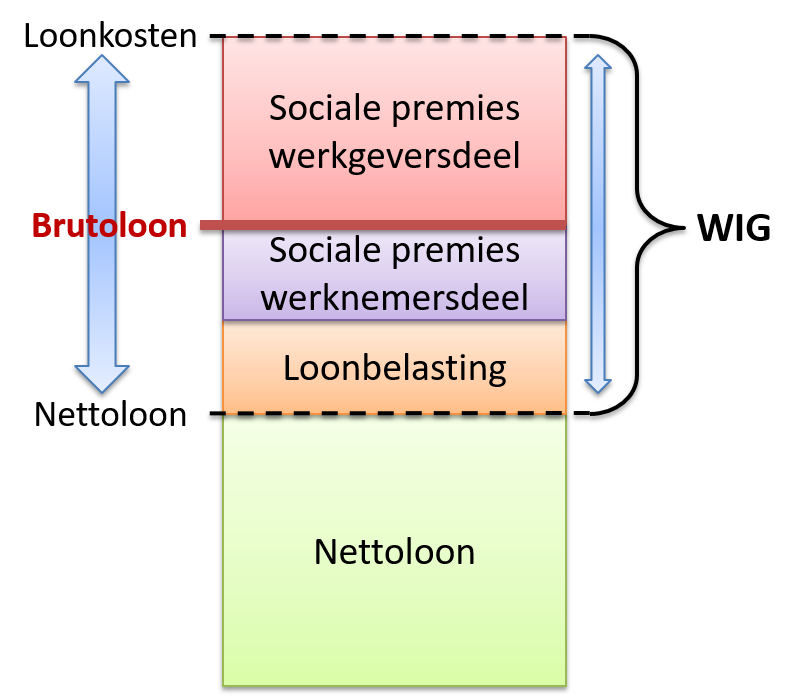 Het verschil tussen de 
loonkosten en het nettoloon 
noem je de Wig.
Arbeidsproductiviteit
Arbeidsproductiviteit = hoeveel goederen die geproduceerd worden per tijdseenheid. 

Mechanisering = Het in gebruik nemen van apparaten waardoor het werk gemakkelijker en sneller gaat. 

Automatisering = Het in gebruik nemen van apparaten die het werk van het personeel overnemen. 

Concurrentiepositie = Economische positie van een bedrijf/land ten opzichte van andere bedrijven/landen. 

Door Mechanisering of Automatisering gaat de Arbeidsproductiviteit van een bedrijf omhoog en heeft het een betere Concurrentiepositie.
Marketingmix
Waar moeten we aan denken als we reclame gaan maken voor ons product? Hoe gaan we het verkopen?

Prijs
Pruduct
Promotie
Plaats
Personeel
Afschrijven
Vaste activa verliest in de loop van tijd zijn waarde. Daarom komt de vaste activa elk jaar voor een lager bedrag op de balans. Dit noem je afschrijven.
De afschrijvingskosten komen op de winst-en-verliesrekening (resultatenrekening).

Voorbeeld:
Waarde machine jaar 1: €1.000.000
Waarde machine jaar 2: €   750.000
Waarde machine jaar 3: €   500.000
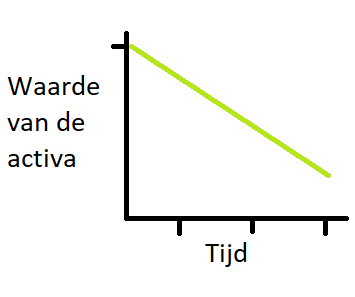 Afschrijvingsmethode
Boekwaarde: Waarde waartegen activa op de balans staat.
Aanschafwaarde: Waarde waartegen activa wordt gekocht.
Restwaarde: Waarde waartegen oude activa kan worden verkocht.
Levensduur: De tijd dat de activa meegaat.

De formule
	afschrijving per jaar = aanschafwaarde – restwaarde
				levensduur

Afgekort	afschrijving = a-r
			           t
Begrippen
Prijsdiscriminatie: Verschillende groepen consumenten betalen voor hetzelfde product een verschillende prijs.
E-commerce: Handelen via internet.
Merkreclame: Hierbij staat niet het product, maar het merk centraal.
Doelgroep: Het deel van de markt waarop het bedrijf zich in eerste instantie op richt.